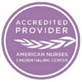 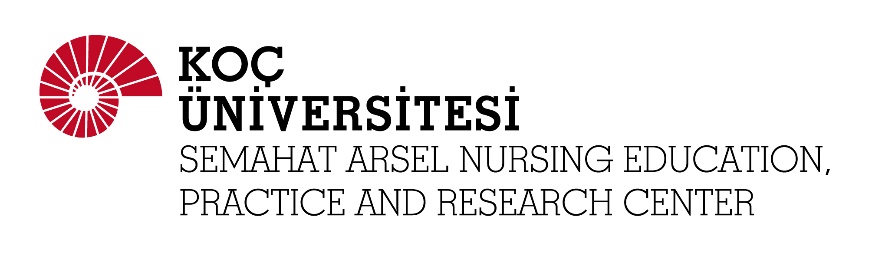 SANERC ORGANIZATION CHART
Prof. Metin Sitti President
Prof. Hakan ÜreyVice President for Research and Innovation
Assoc. Prof. Pelin Karaçay
SANERC Director
Course Coordinator
Çağla Konat
SANERC Administrative Assistant
Buse Ürüm
Training Planning Assistant Specialist